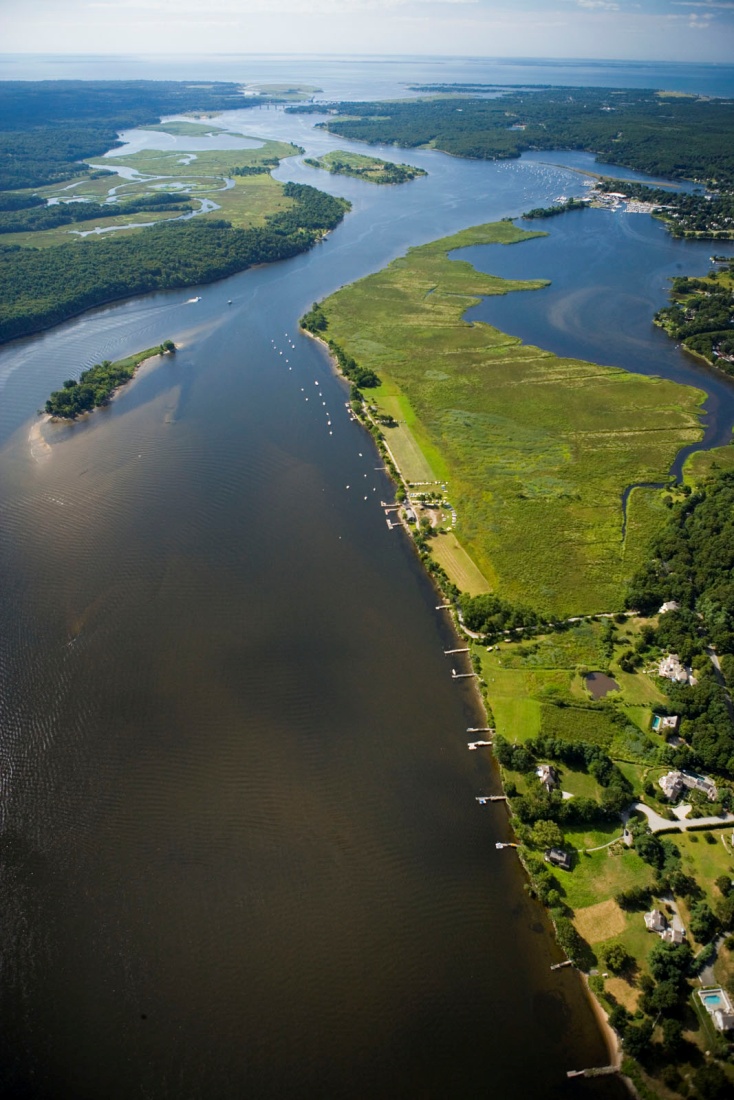 Floodplains by Design:  
natural infrastructure 
for people and for nature




Kris Johnson, PhD 
5/29/2013
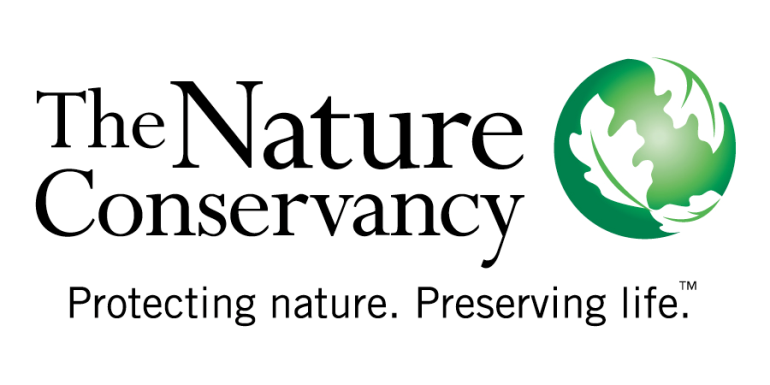 Annual flood damages in U.S. 1903 – 2011
Source: NOAA
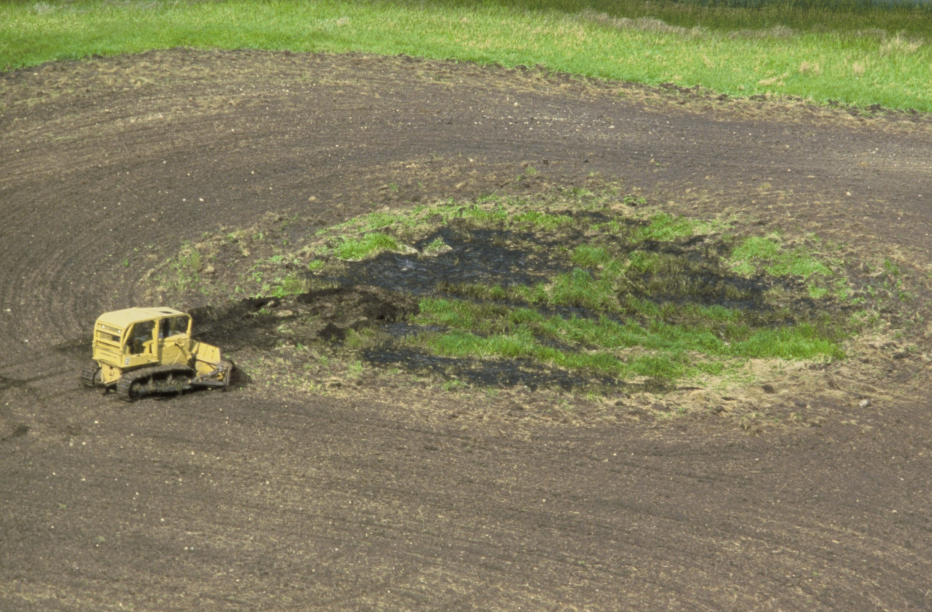 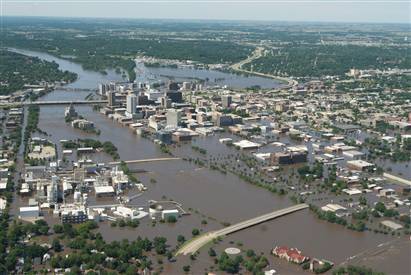 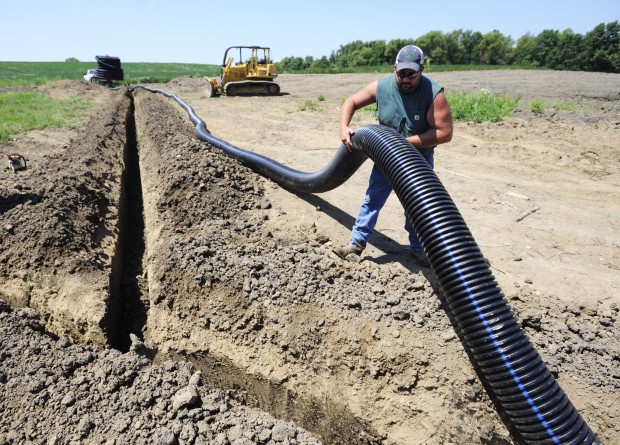 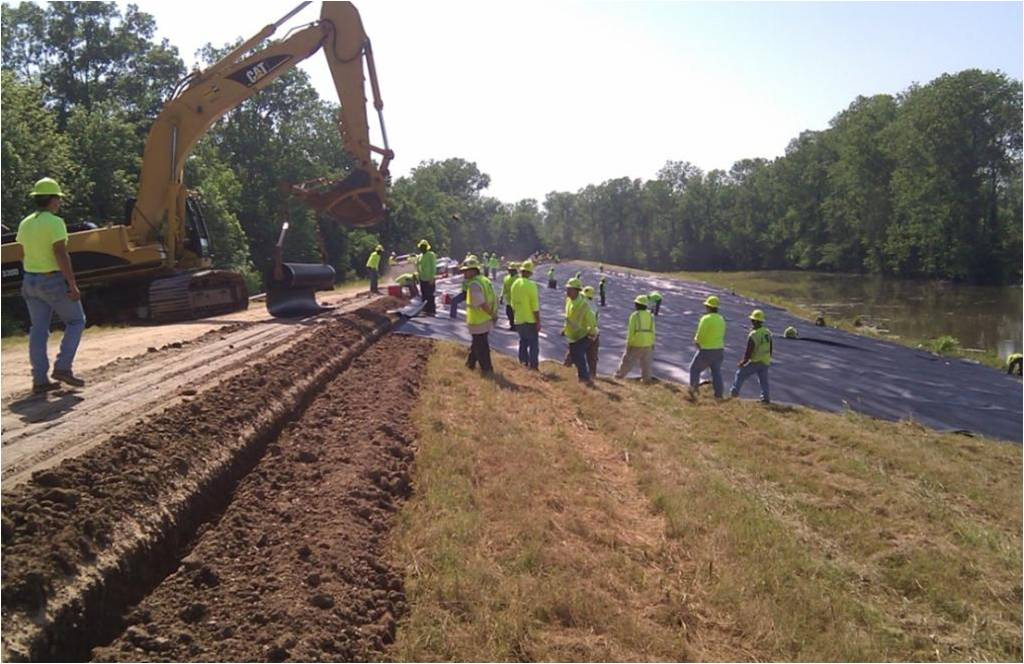 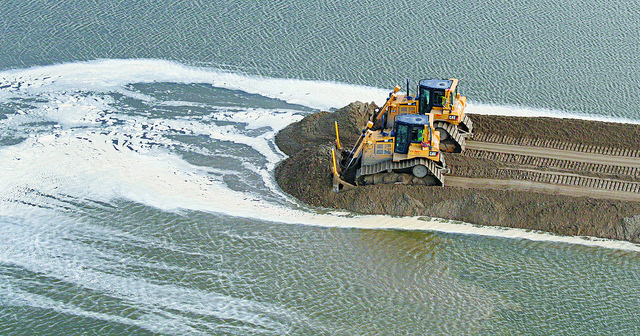 Floodplains by DesignMeeting the Needs of People and Nature
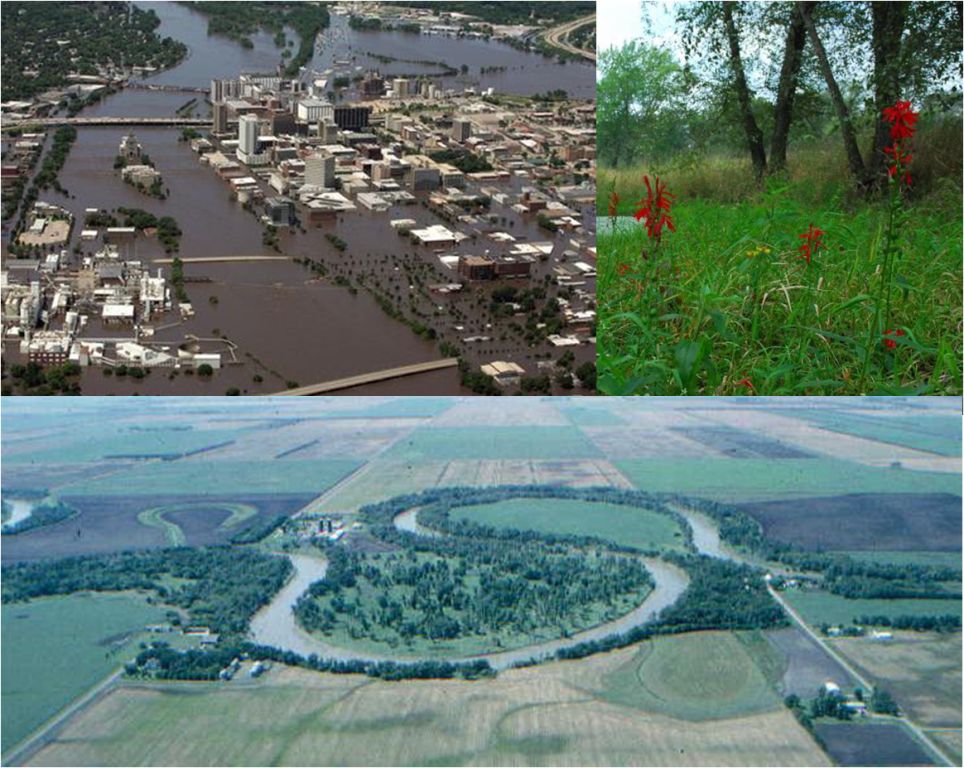 Advancing floodplain protection and management
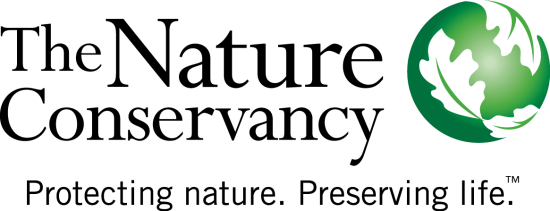 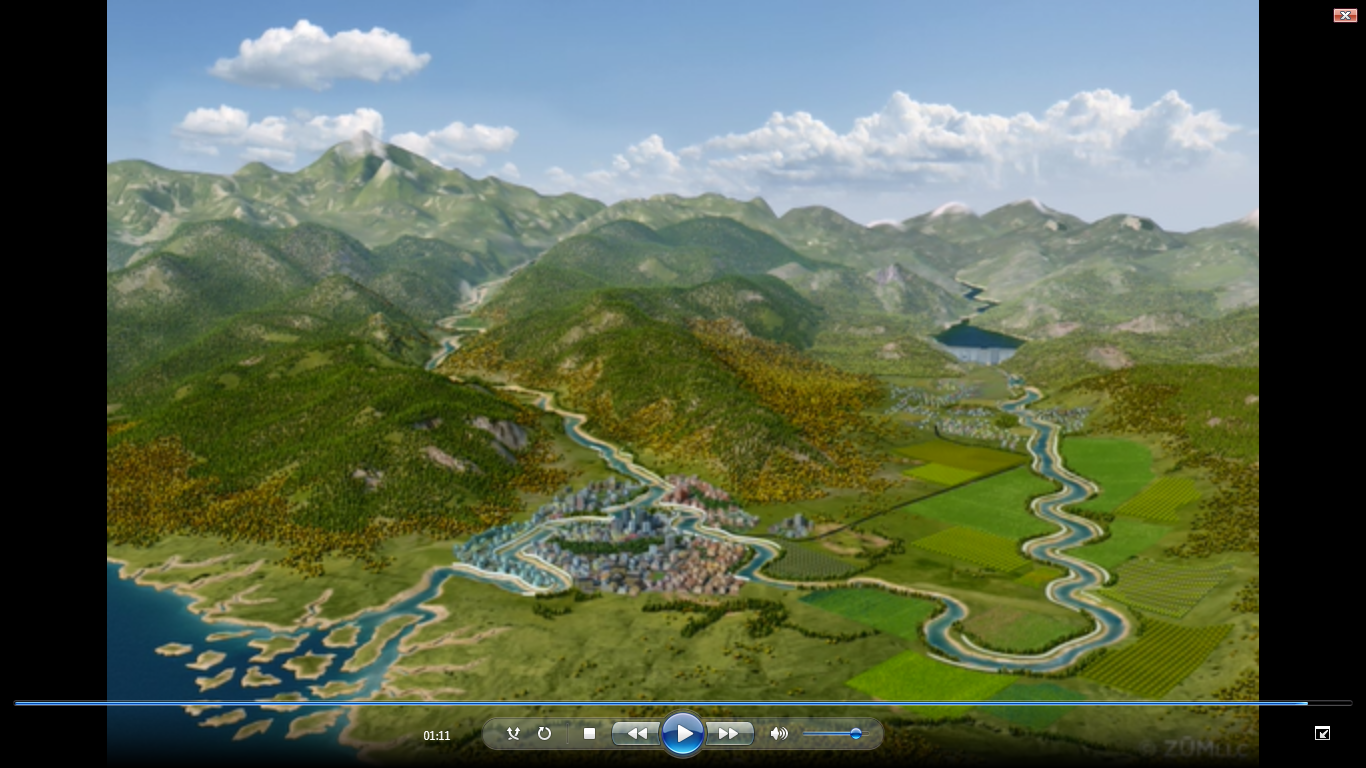 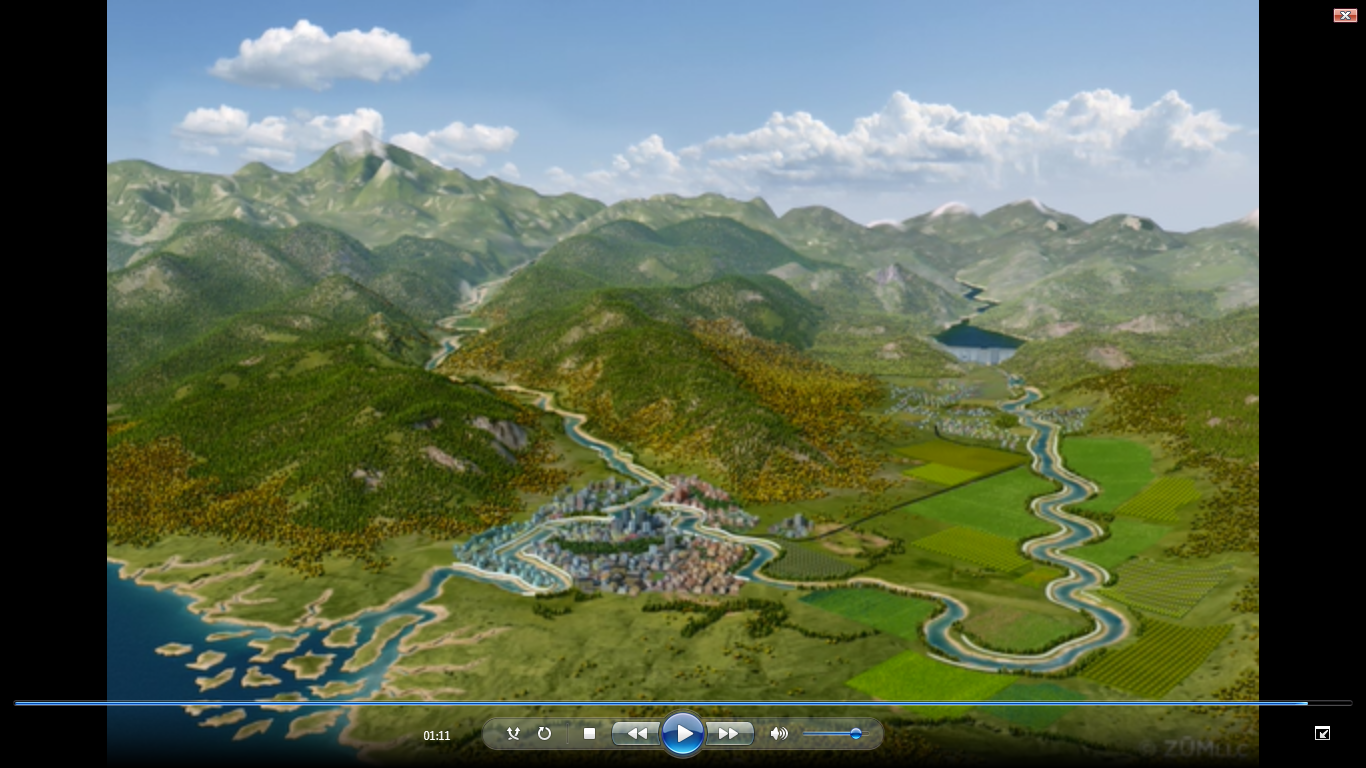 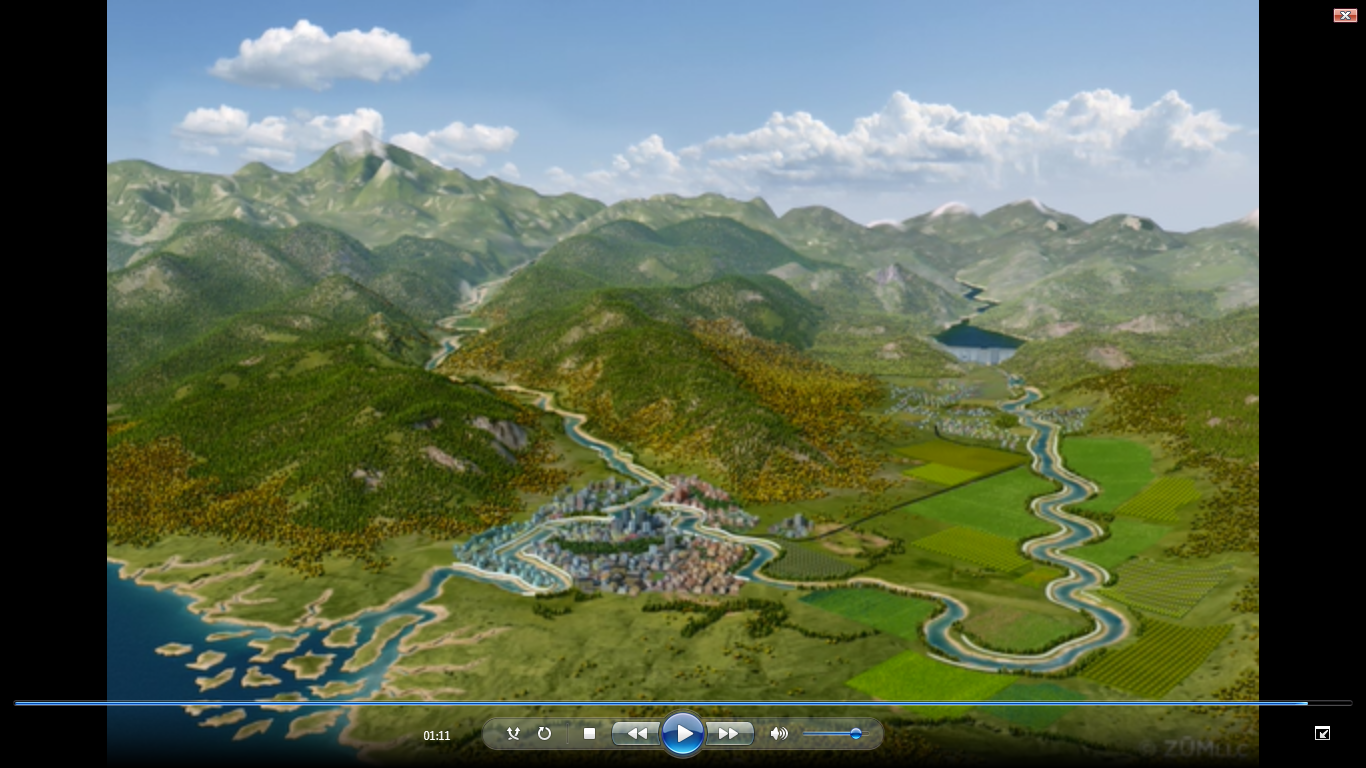 [Speaker Notes: Status quo flood management (grey inf)]
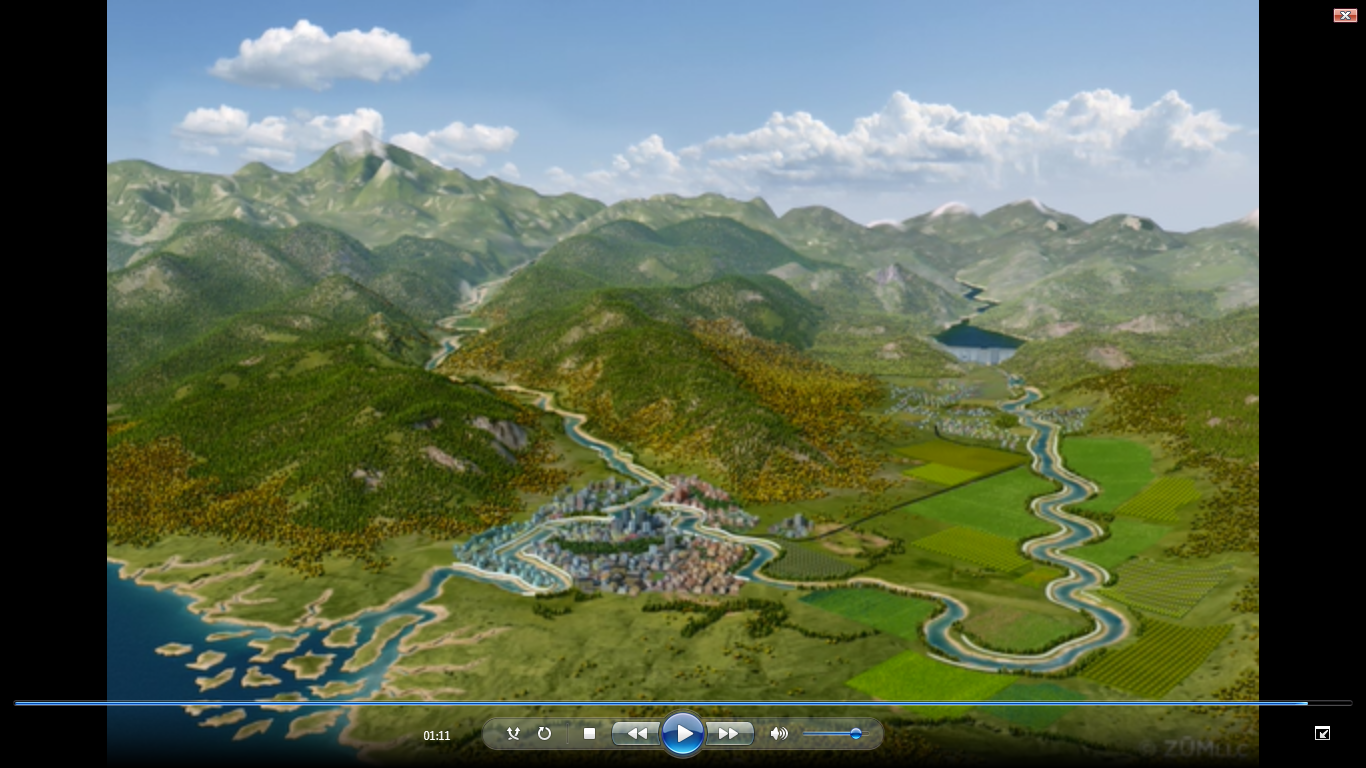 [Speaker Notes: Big flood overcoming grey infrastructure]
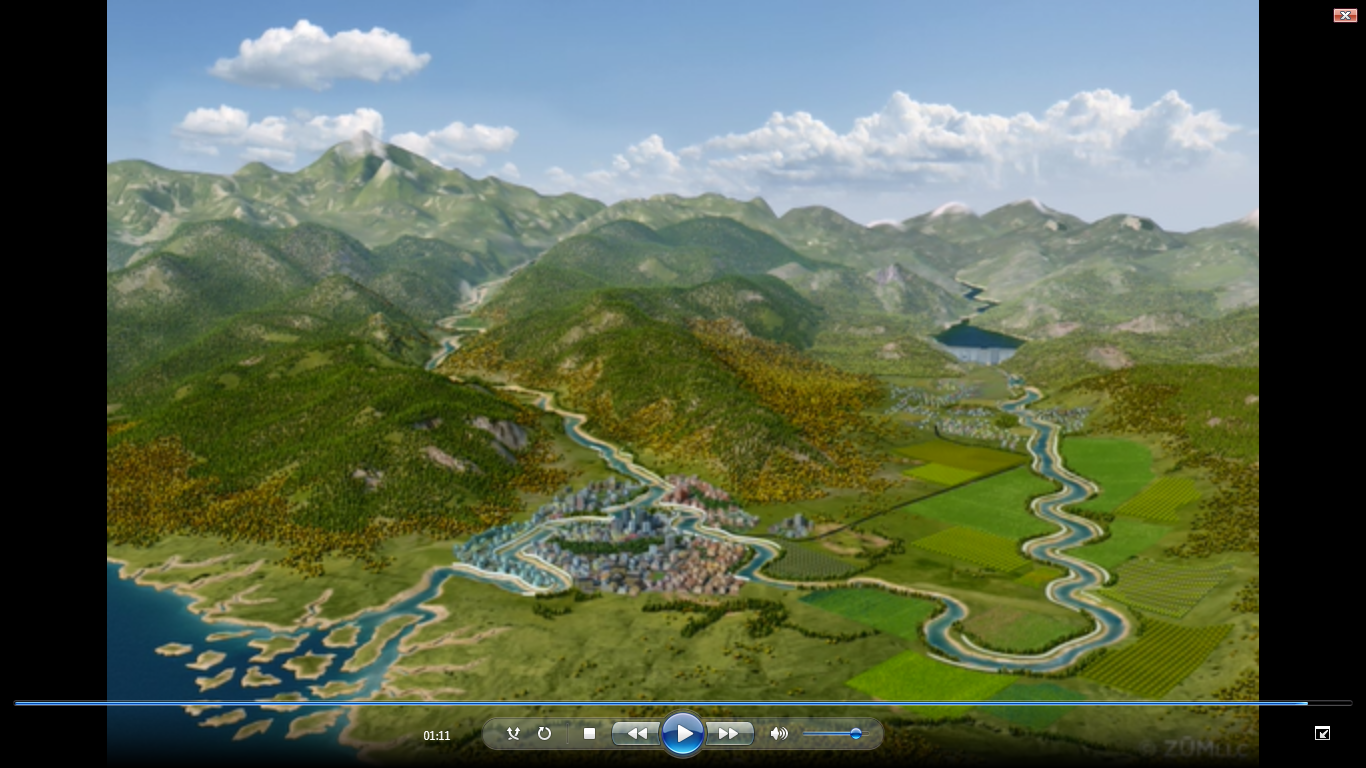 [Speaker Notes: Add setbacks, floodway]
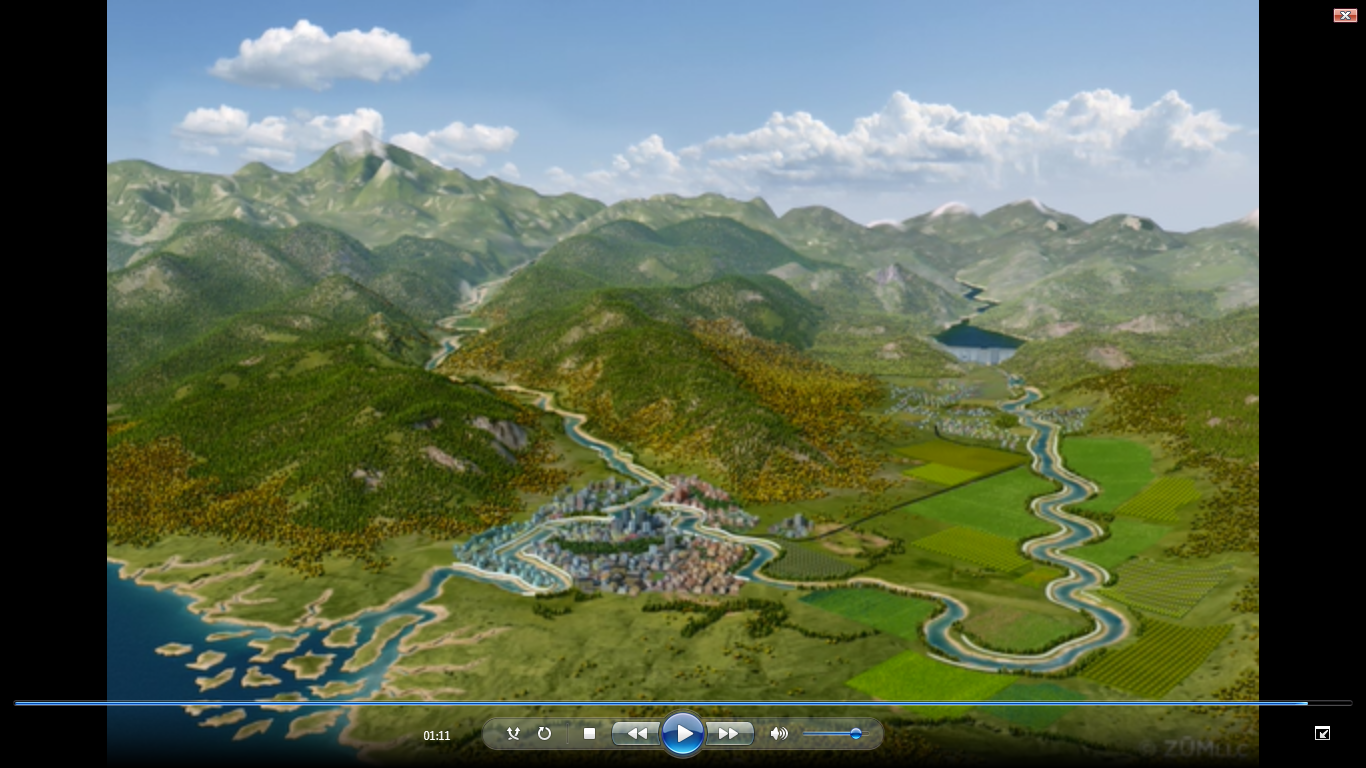 [Speaker Notes: Moderate flood, some portions of green infrastructure not inundated]
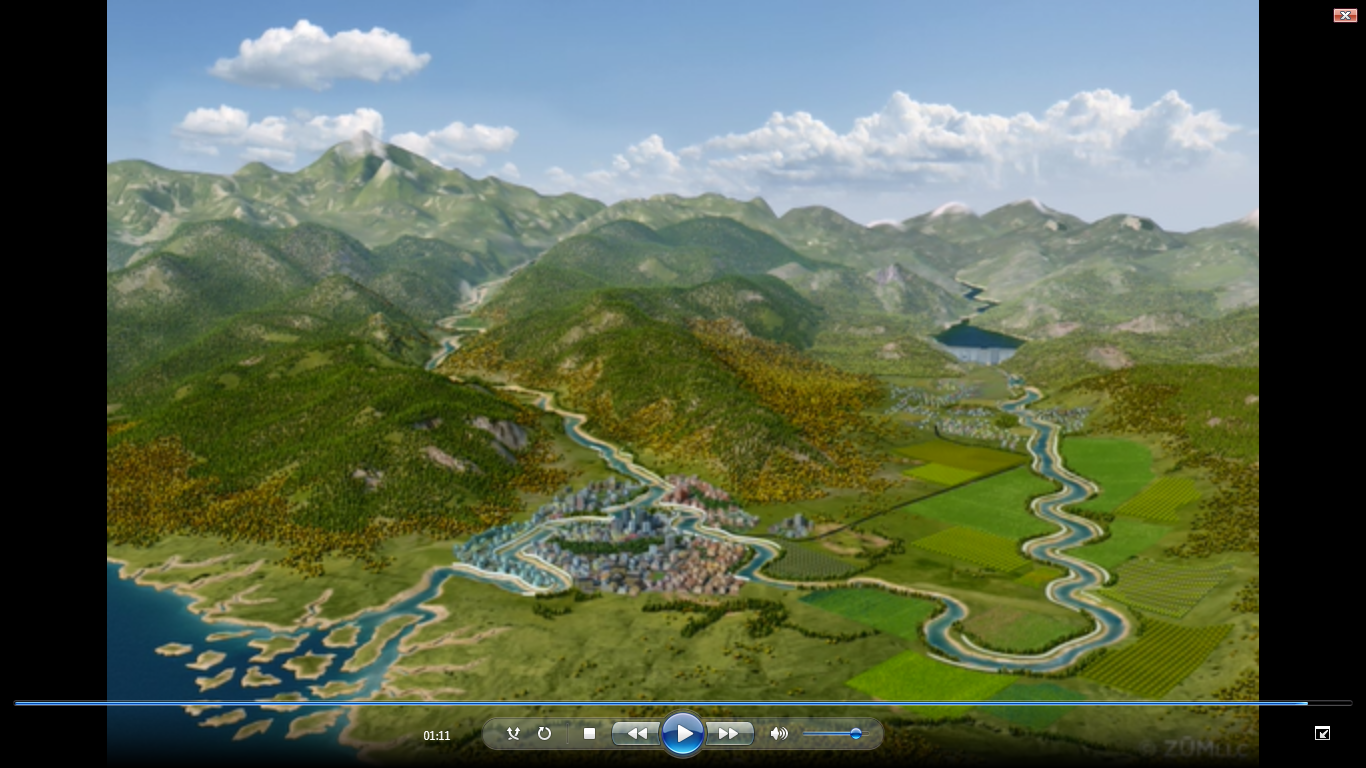 [Speaker Notes: Big flood, everything inundated]
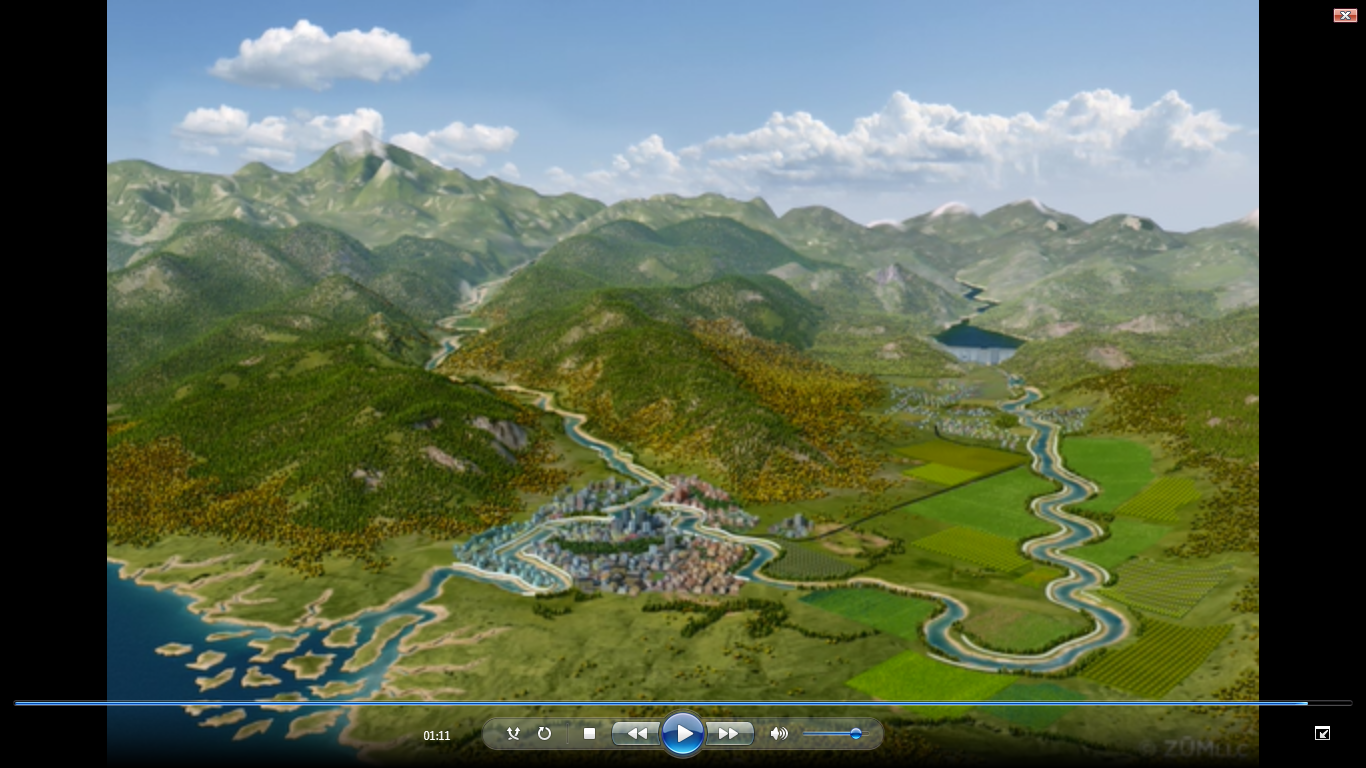 Floodplain Mosaic
Frequently flooded; natural vegetation and ecosystem services
Moderate flood frequency: flood-compatible 
agriculture
Rarely flooded: agriculture with compensation mechanisms
Managed wetlands to provide benefits from frequent inundation and to improve water quality
Otter Creek, Vermont
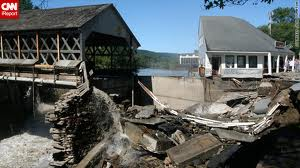 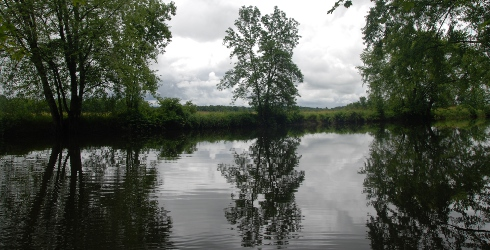 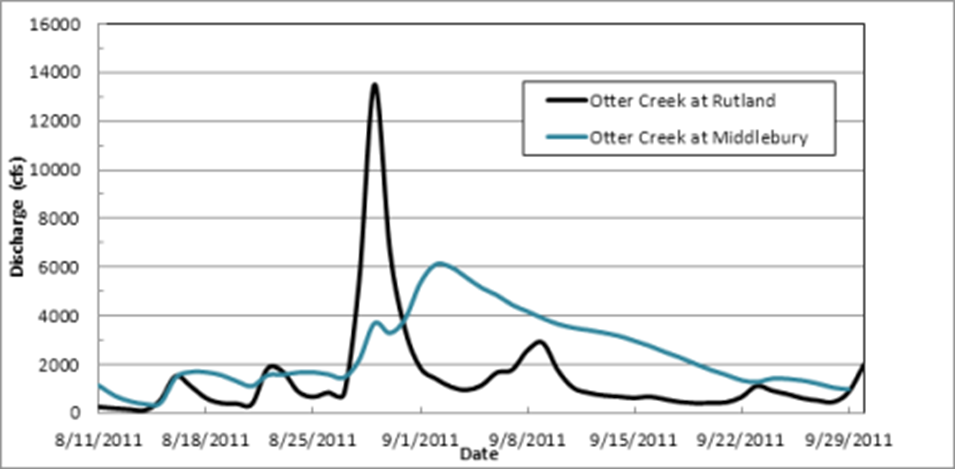 [Speaker Notes: At the height of Irene, Otter Creek flooded Rutland with almost 14,000 cubic feet per second (CFS) of water
on Aug 28, which is the highest flow ever recorded for this location, and is perhaps comparable to the flood of 1927 (which pre
-dates river flow data collection on Otter Creek). Much was heard in the news of flooding along Otter Creek in Rutland during Irene, but what about downstream of Rutland in Middlebury? Where did all that water go? Remarkably, Otter Creek in Middlebury, over 30 miles downstream of Rutland, peaked at only 6,000 CFS on Sept 3, and we heard very little news of flooding or damage in the Middlebury area. The answer to what happened to all that water lies between Rutland and Middlebury, in the Otter Creek swamp complex. The Otter Creek floodplain between Rutland and Middlebury is broad and flat, and features an extensive
complex of wetlands and swamps. Irene’s floodwaters in Otter Creek spilled over into the Otter Creek swamp complex, where it filled the broad, low-lying Otter Creek floodplain with water. Only gradually did this water flow back out of the swamp past Middlebury, resulting in a diminished peak flow compared to Rutland.]
Charles River, Massachusetts
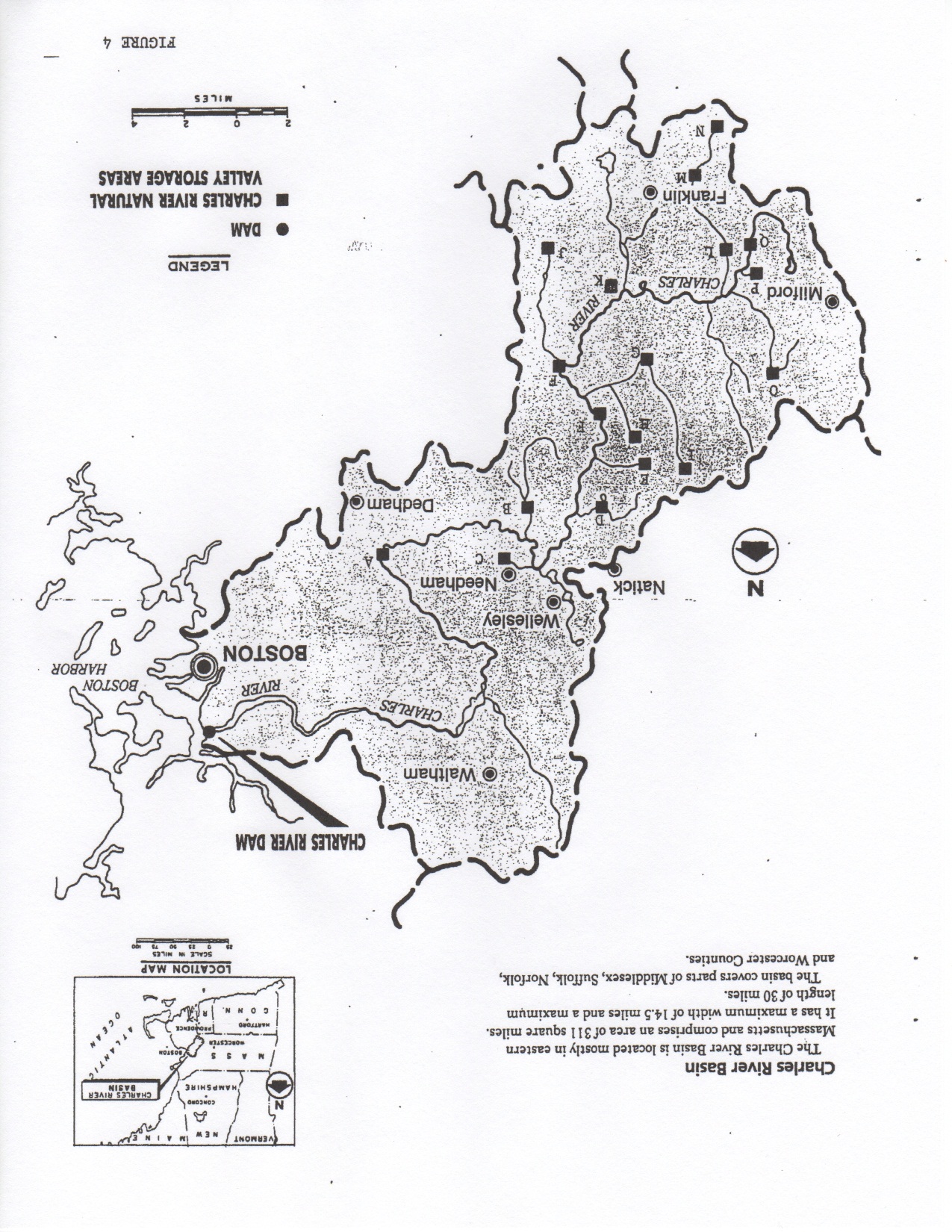 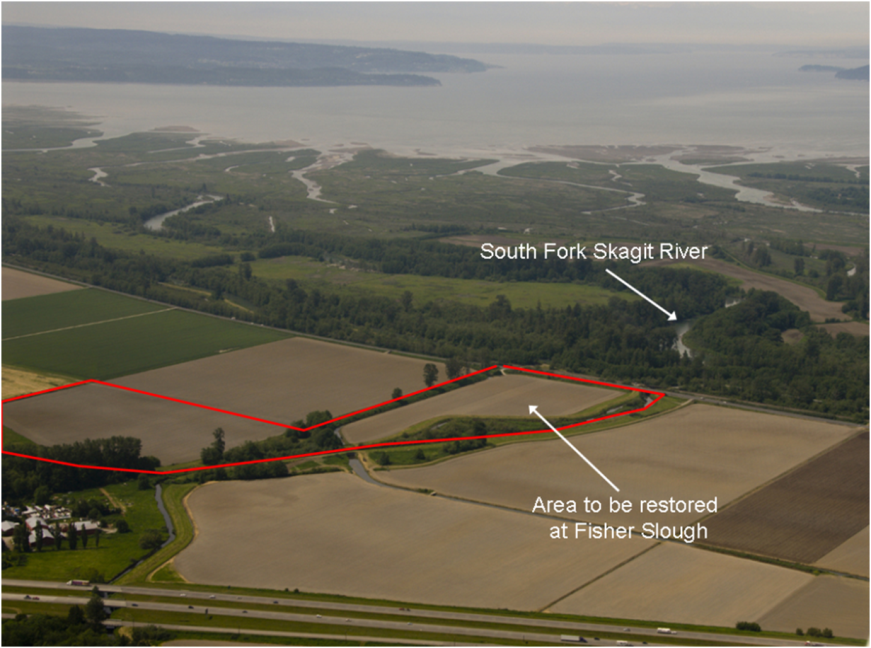 Fisher Slough, Puget Sound
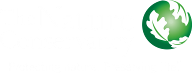 Connecticut River Basin
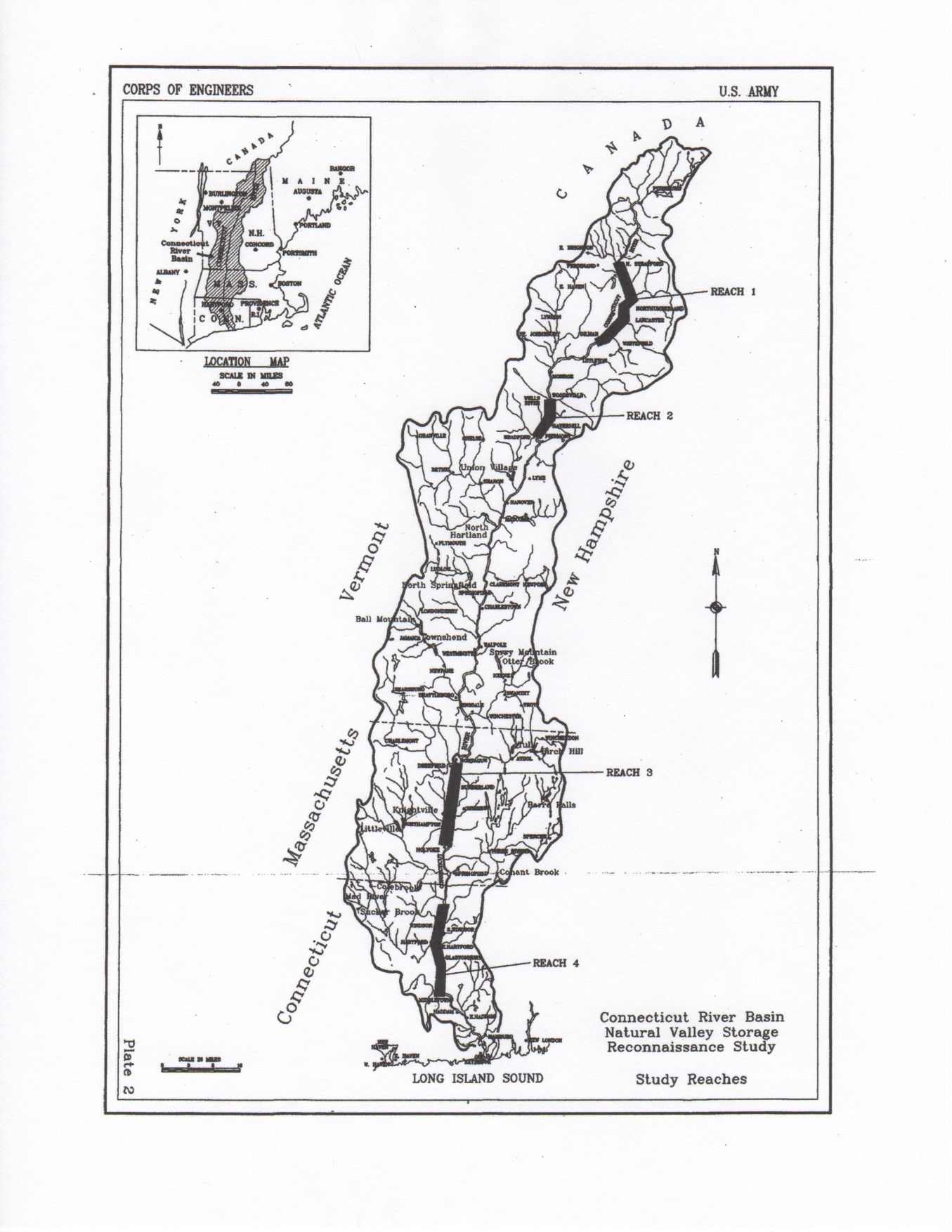 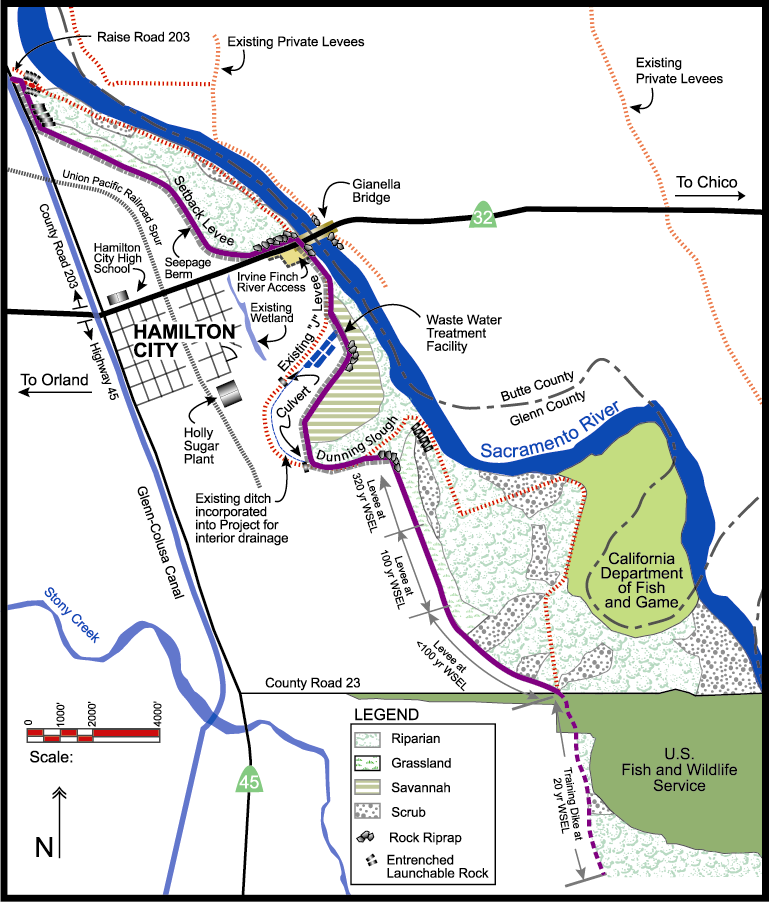 [Speaker Notes: A failing levee prompted USACE studies about rebuilding and redesigning the levee BUT the studies didn’t result in a positive CBA. 
Then a study of a set back levee that included evaluation of public use and recreation benefits came out with positive CBA]
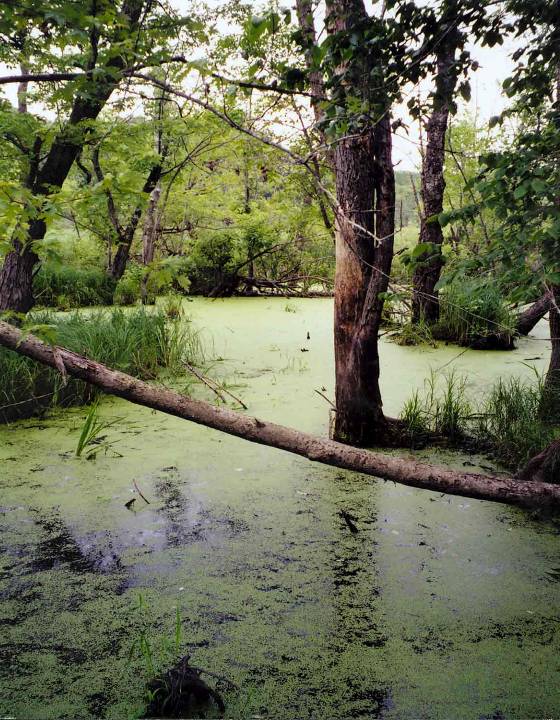 QUESTIONS?

kjohnson@tnc.org
18
The value of connected floodplains
Reared in 
river habitat
Reared in 
floodplain habitat
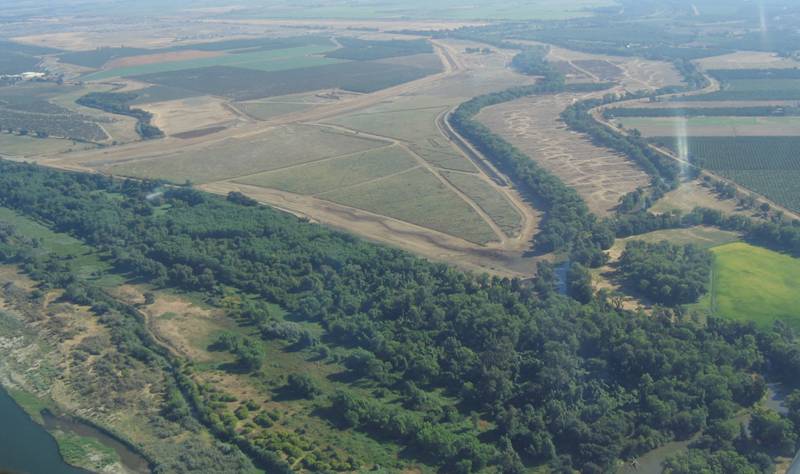 New setback levee
Removed north 
levee
Bear River
N
Feather River
Remaining south levee
Wetland feature to increase
 seasonal fish habitat value
Removed Feather River levee
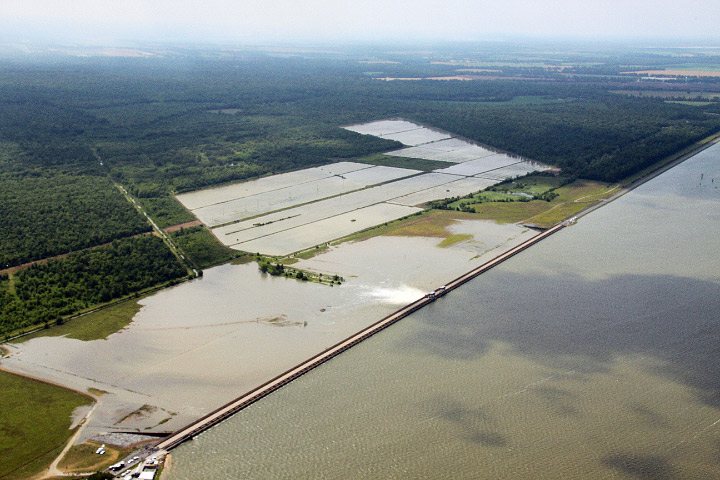 [Speaker Notes: Morganza Floodway in Mississippi River and Tributaries Project]
Ecologically functional floodplains
Connectivity between river and floodplain
Variable hydrology, including a range of high flows
Sufficient geographic scale
Loss of floodplain habitat in the Sacramento Valley
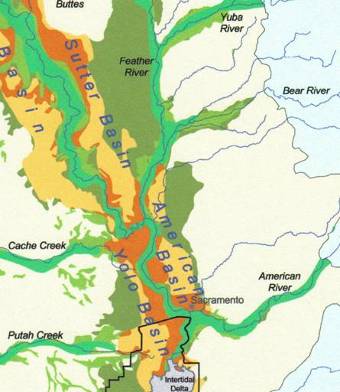 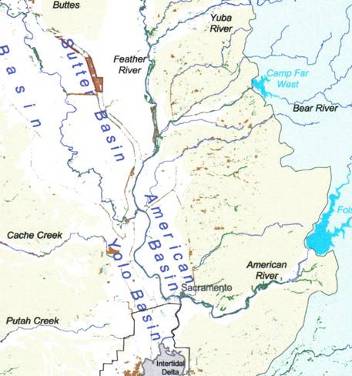 Historic 


Current
The Bay Institute 1998
The Bay Institute 1998
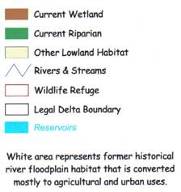 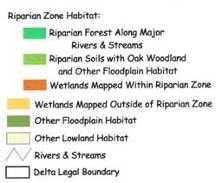